«Марафон профессий»
Классный руководитель: Корнева Галина Михайловна
Знакомьтесь: профессия налоговый инспектор
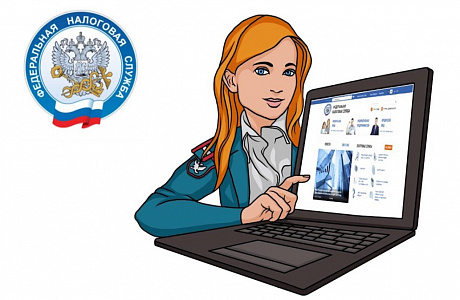 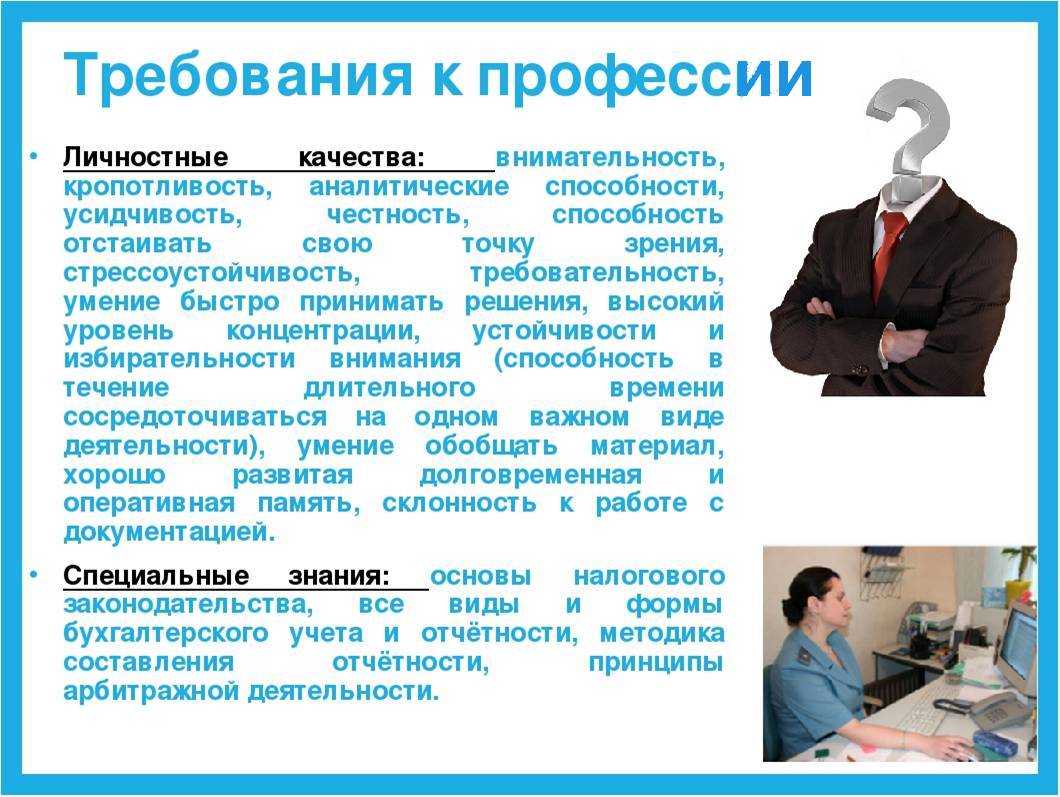 Спасибо за внимание!